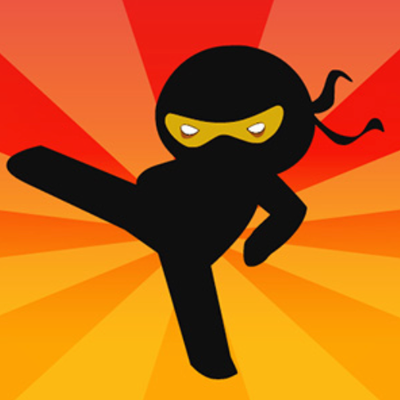 Word of the Day
Pleaser
Pronunciation
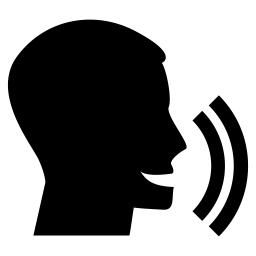 Clap Syllables
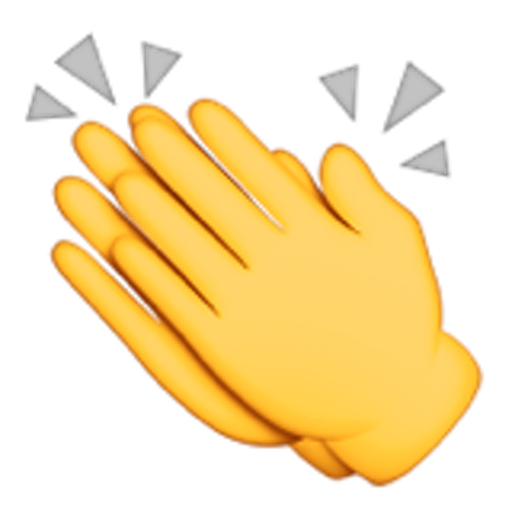 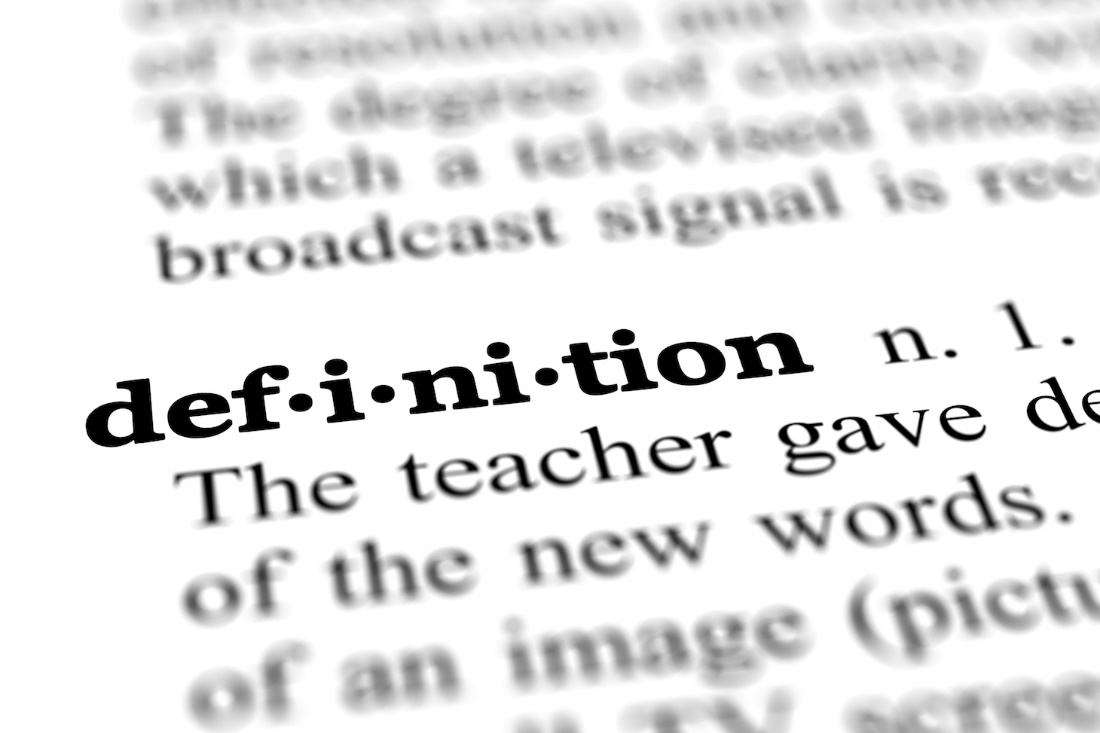 Definition
A person that tries hard to please, offer pleasure or satisfaction.
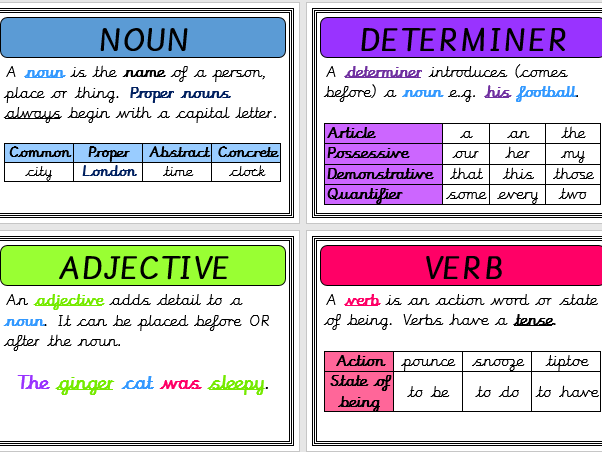 Word Class
Noun

What is the root of this word?
What part of this word turns it from a verb into a noun?
Exemplar Sentence
The footballer was a crowd pleaser and always gave 100% in games.
Oral Creation and Rehearsal
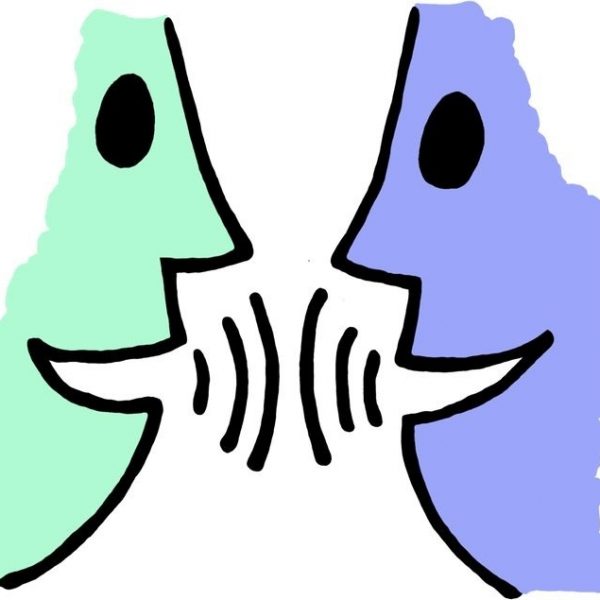 Orally Share
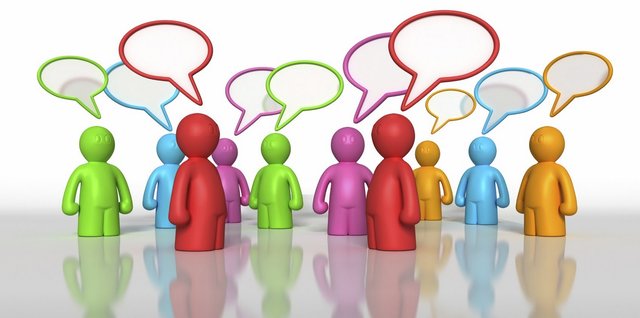 Orally Edit and Challenge
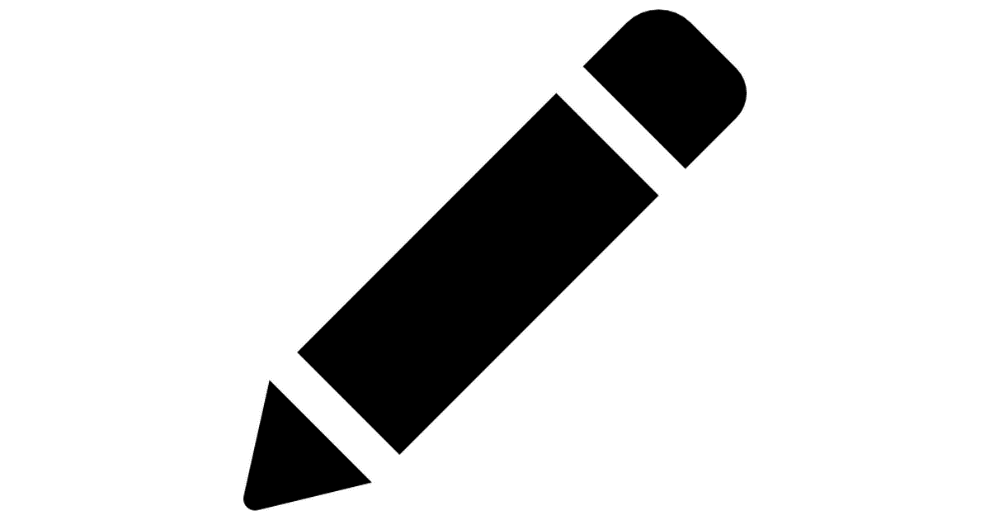 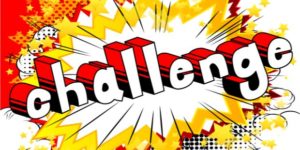 Write
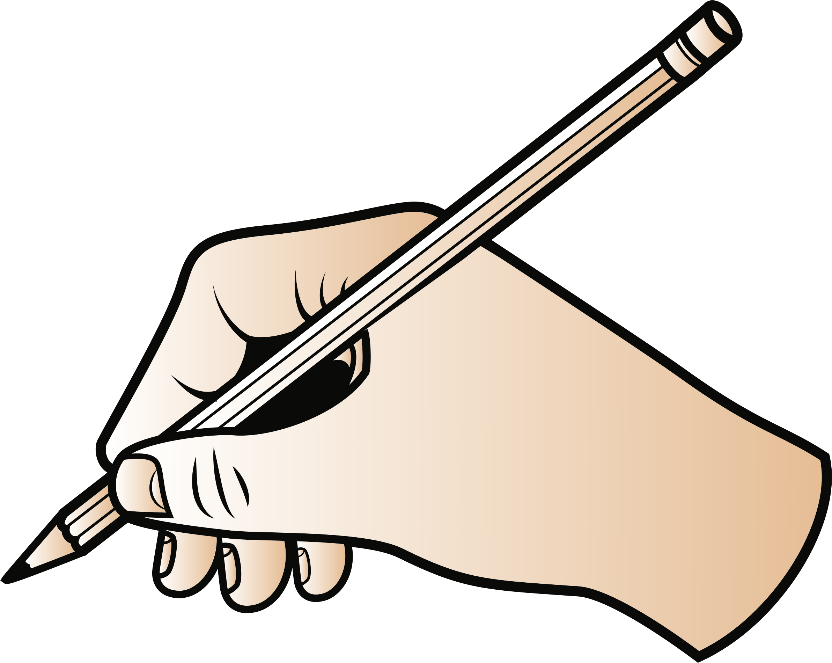 Share, edit and celebrate!
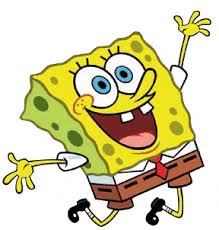 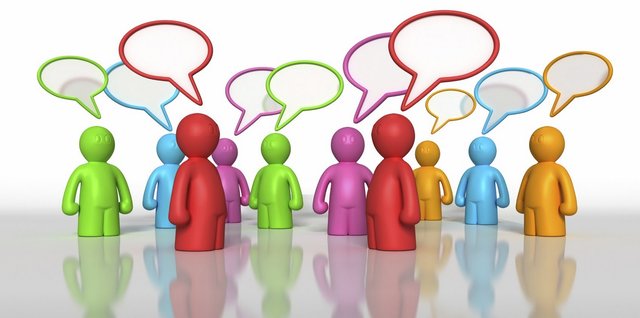 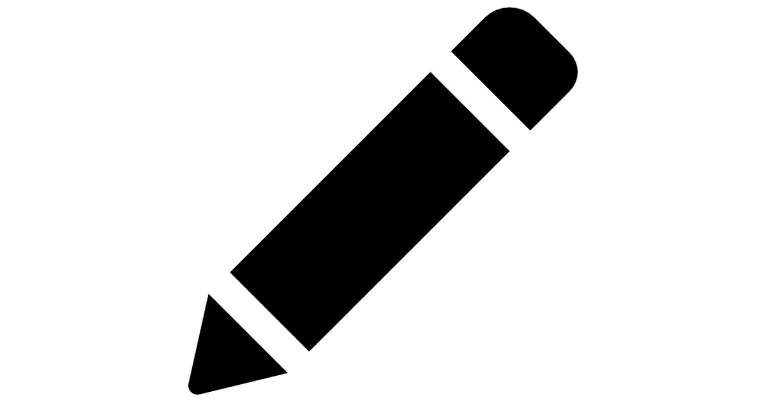